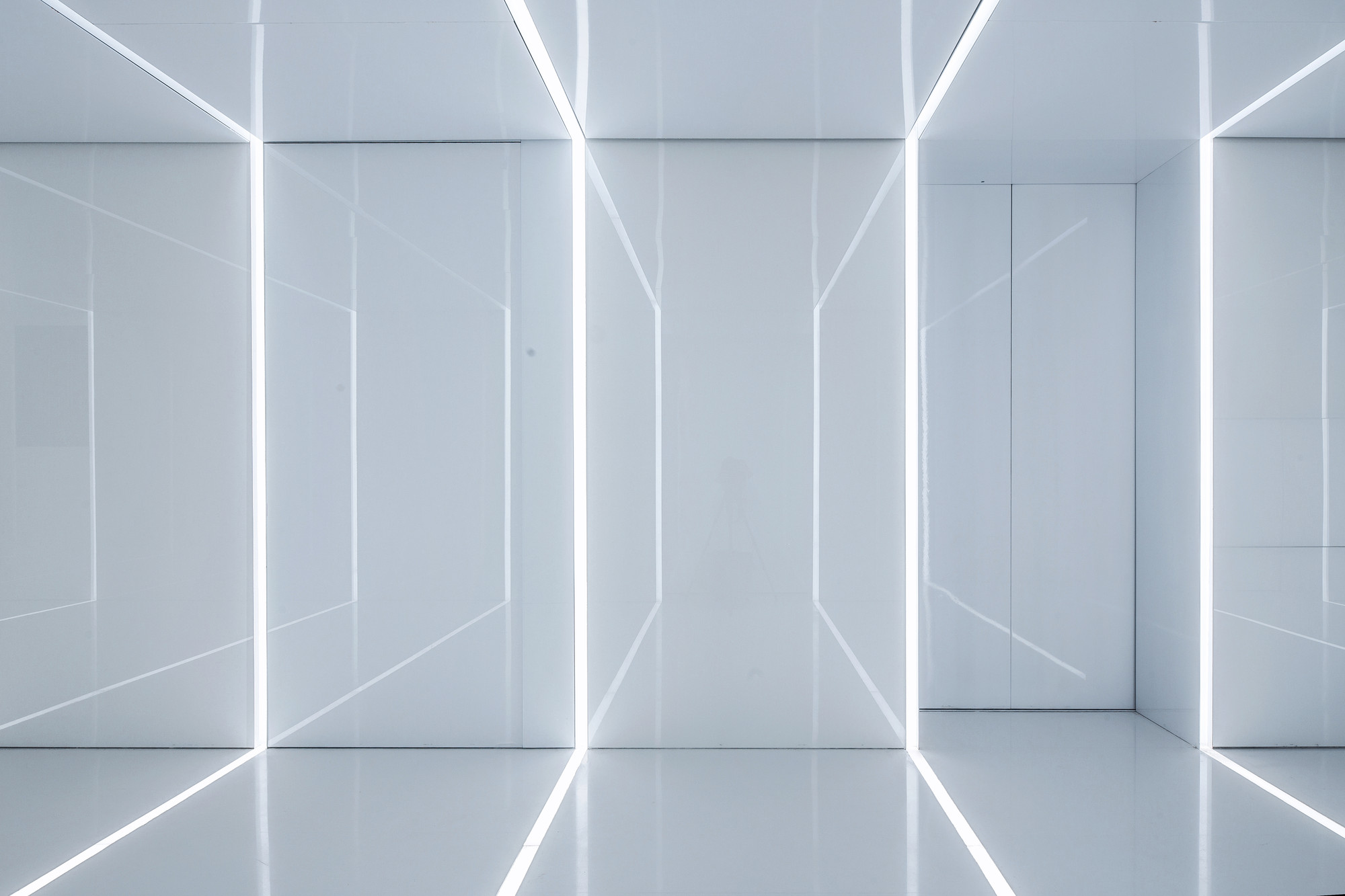 云南理工职业学院

       茶艺实训室方案
茶艺室平面布置
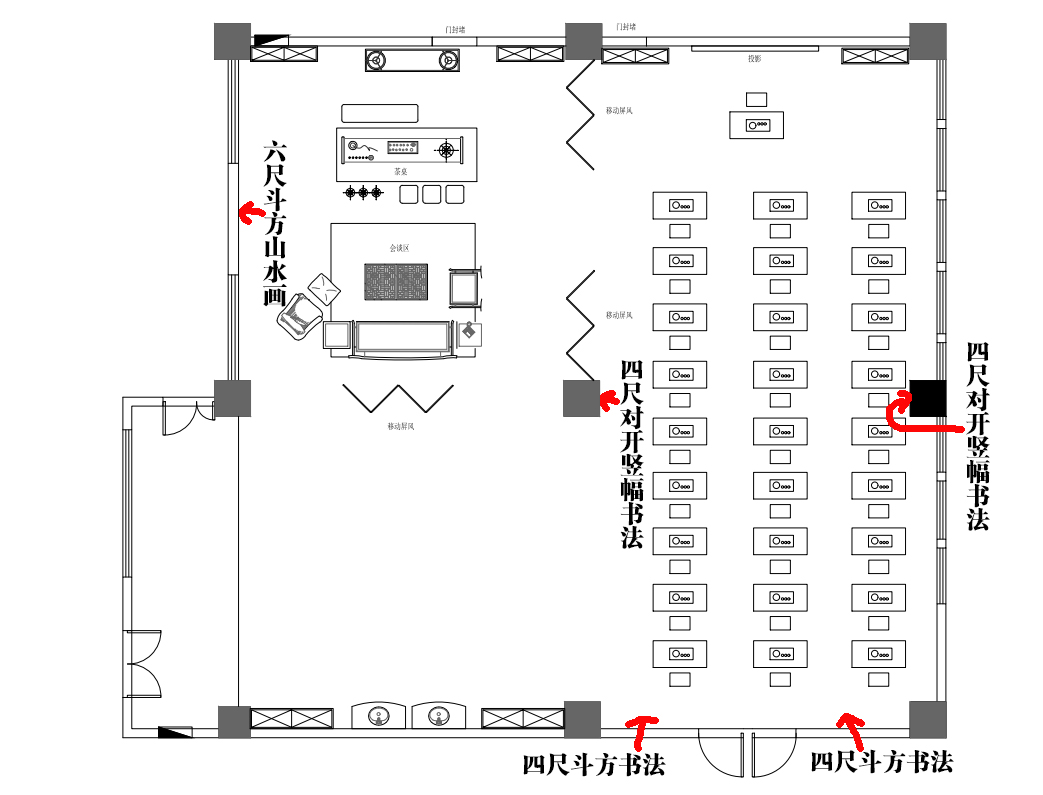 茶艺室效果图（1）
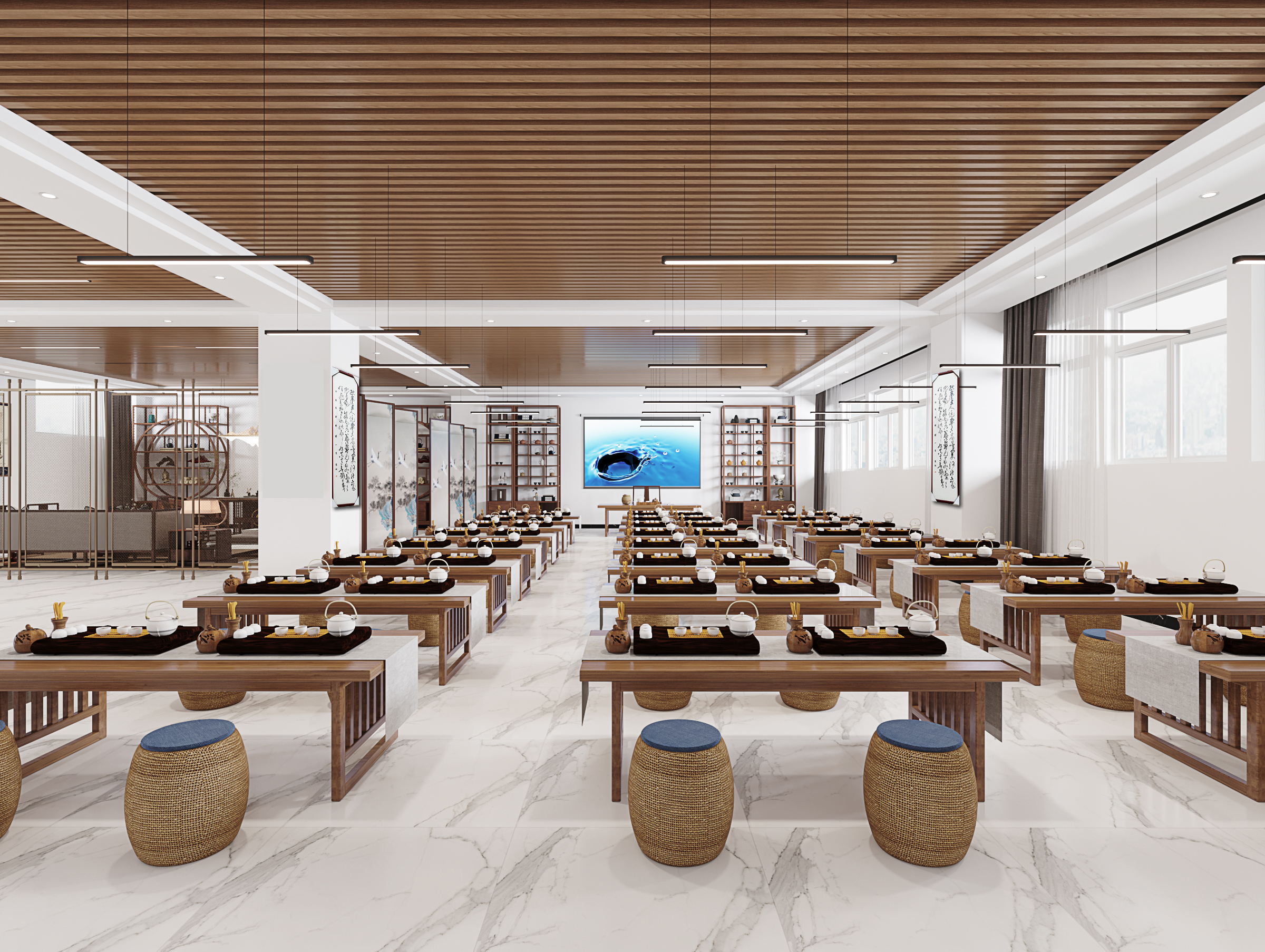 备注：顶面材质为石膏板吊顶及铝方通吊顶，色彩：原木色；墙面：腻子粉及乳胶漆；顶面灯具：更换100MM*1200MMLED平板灯；墙面：装饰画四尺对开竖画。
茶艺室效果图（2）
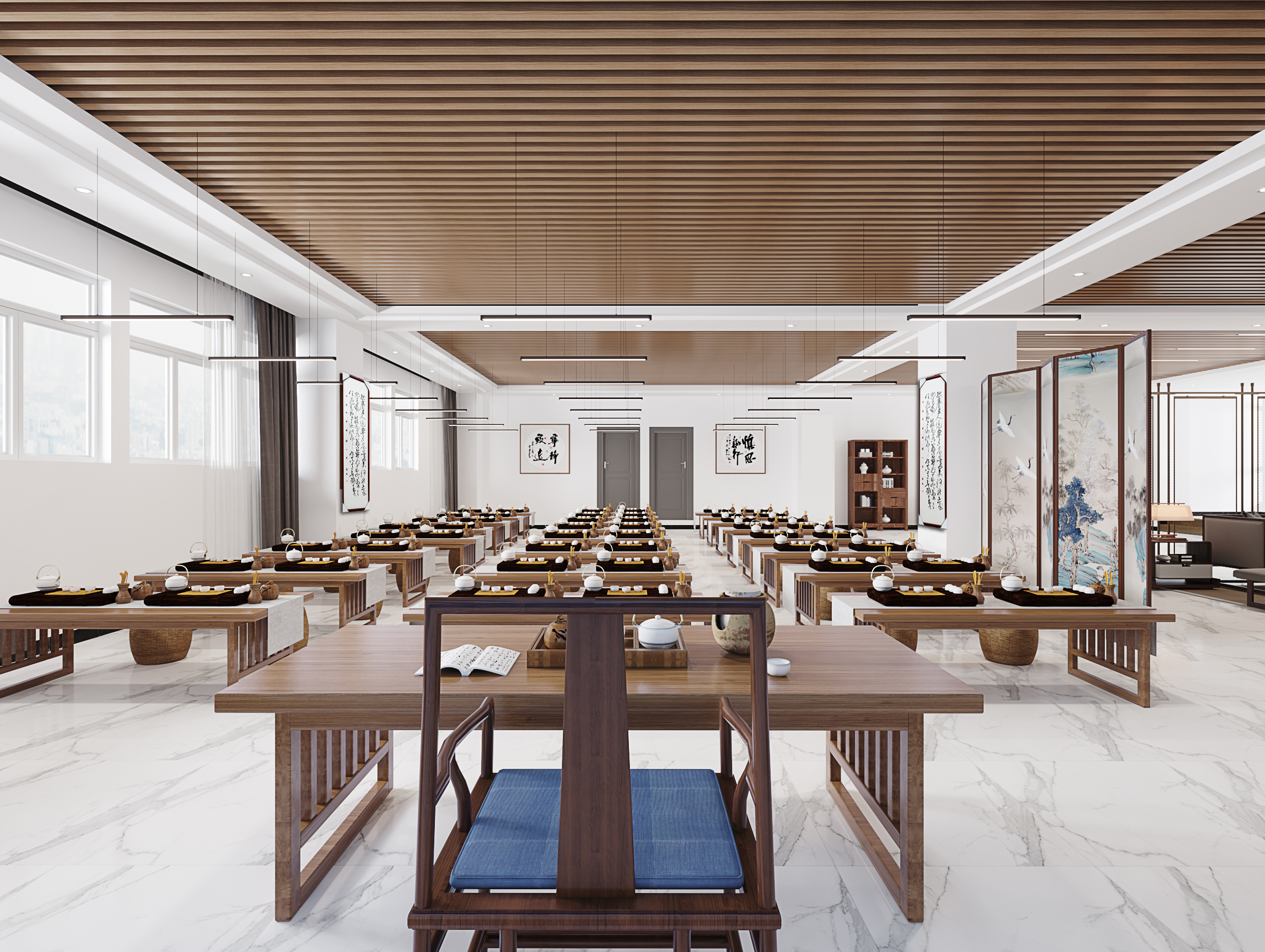 备注：顶面材质为石膏板吊顶及铝方通吊顶，色彩：原木色；墙面：腻子粉及乳胶漆；顶面灯具：更换100MM*1200MMLED平板灯；墙面：装饰画四尺对开竖画及四尺斗方。
茶艺室效果图（3）
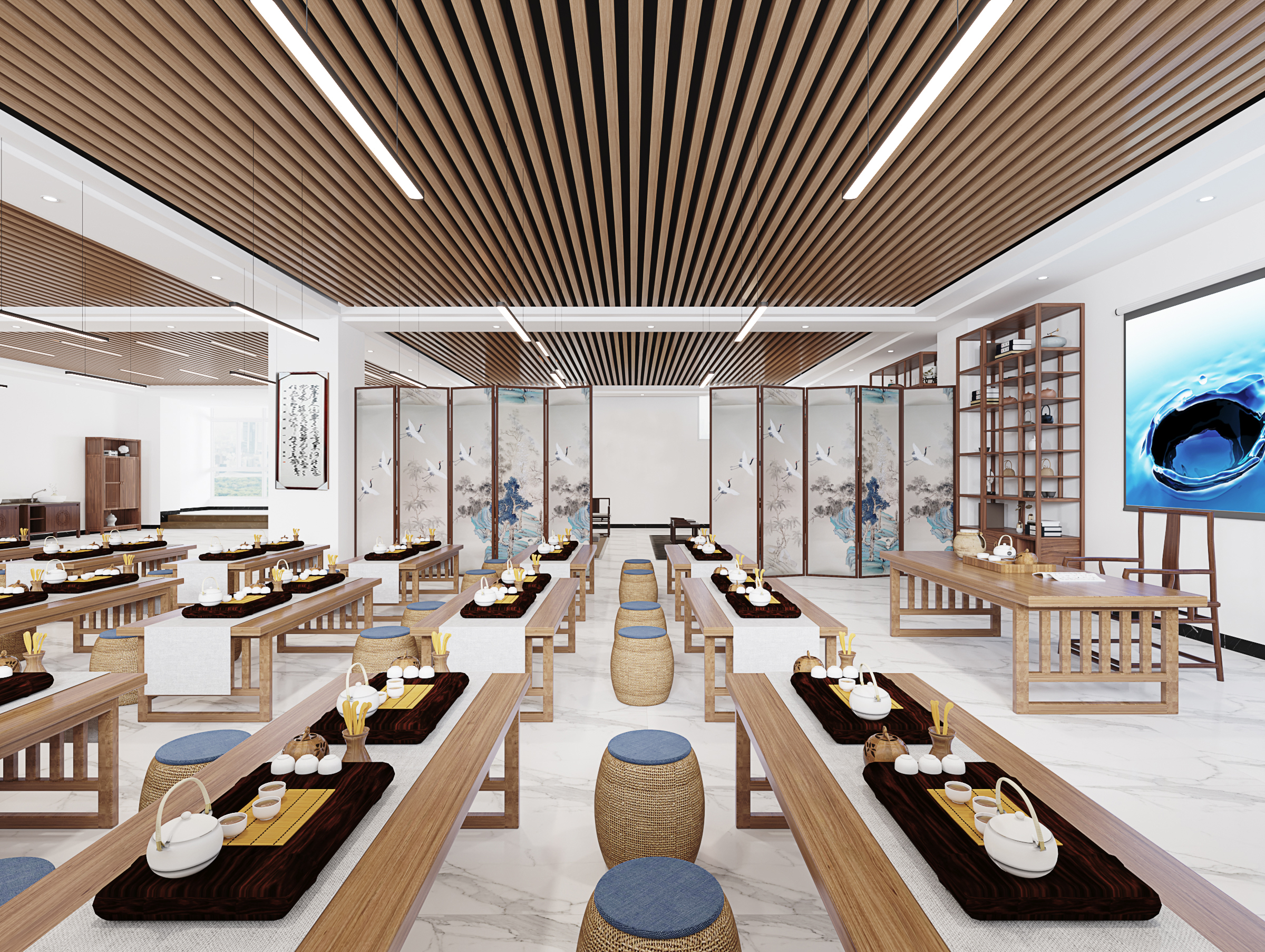 备注：顶面材质为石膏板吊顶及铝方通吊顶，色彩：原木色；墙面：腻子粉及乳胶漆；顶面灯具：更换100MM*1200MMLED平板灯；墙面：装饰画四尺对开竖画。
茶艺室效果图（4）
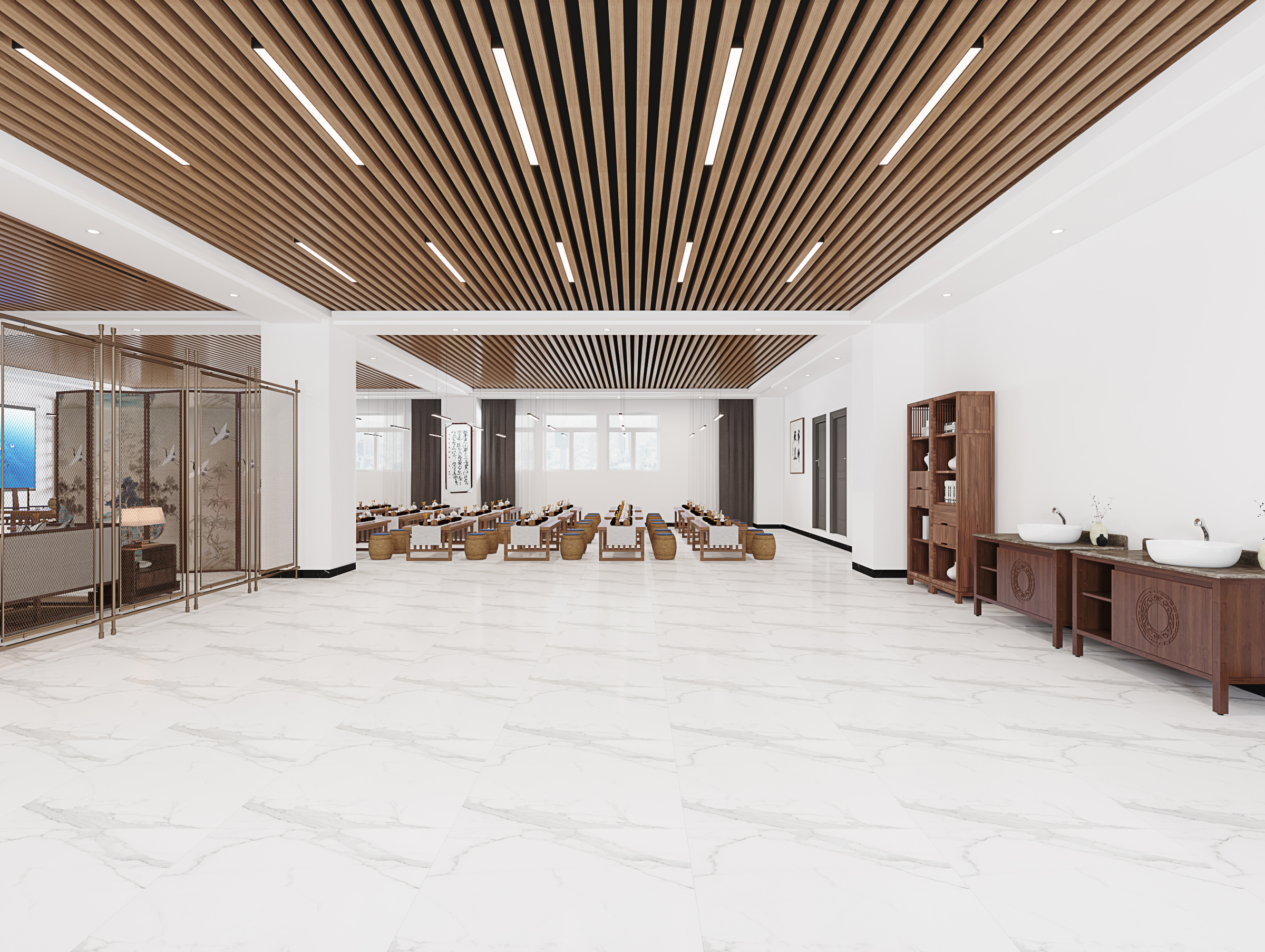 备注：顶面材质为石膏板吊顶及铝方通吊顶，色彩：原木色；墙面：腻子粉及乳胶漆；顶面灯具：更换100MM*1200MMLED平板灯；墙面：装饰画四尺对开竖画。
茶艺室效果图（5）
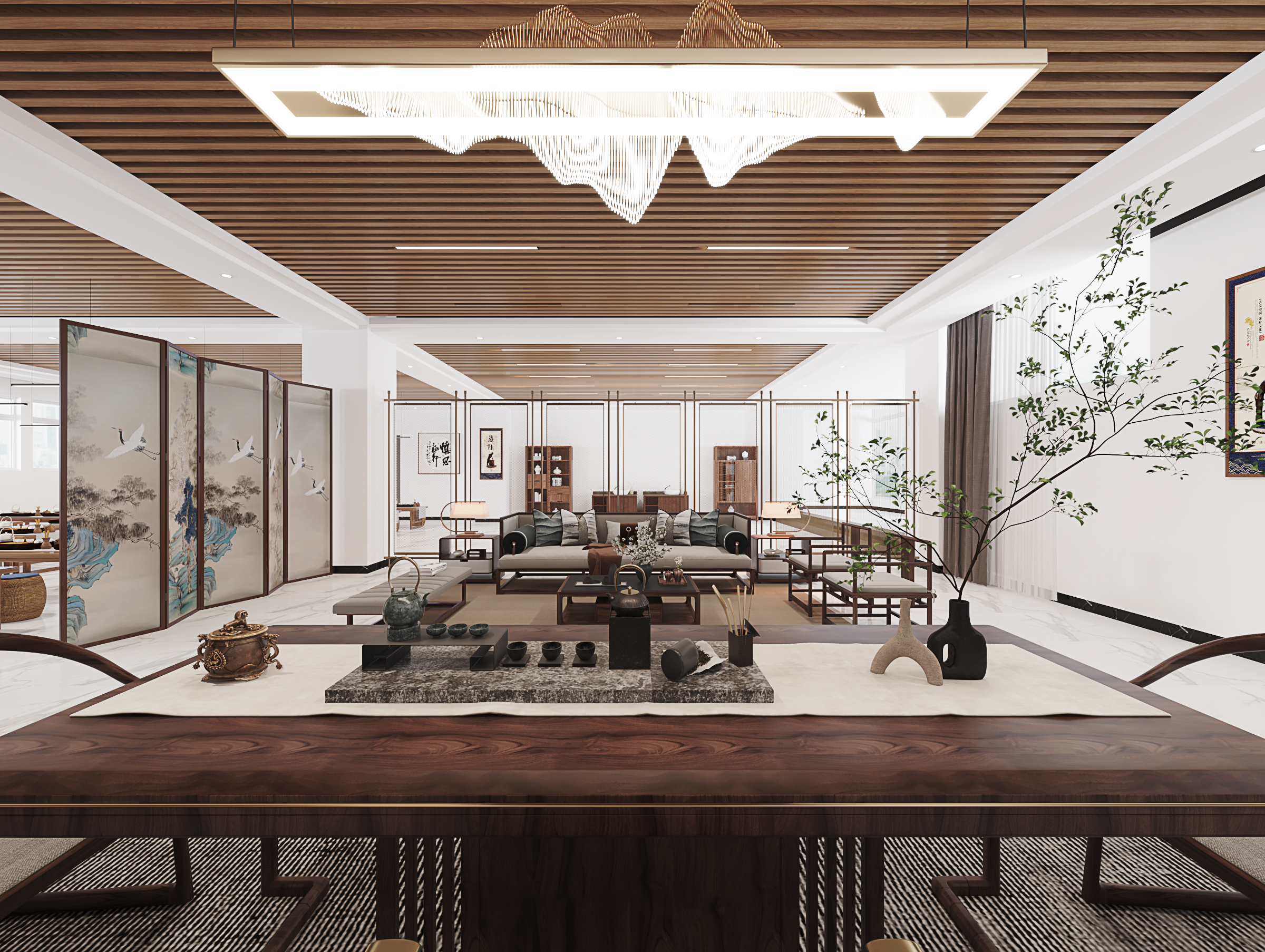 备注：顶面材质为石膏板吊顶及铝方通吊顶，色彩：原木色；墙面：腻子粉及乳胶漆；顶面灯具：更换100MM*1200MMLED平板灯。